The Consultation& Communication
ByDr. Hamza Abdulghani MBBS, DPHC, ABFM, FRCGP (UK), PGDiploma MedEd (U of Dundee)Associate ProfessorDEPT. OF MEDICAL EDUCATIONCOLLEGE OF MEDICINEKING SAUD UNIVERSITY
The Consultation& Communication
Content:
Introduction ( a case)
Components of communication skills/
Benefits 
Consultation skills 
Decision of consultation 
Model of consultation	-Stott & Davis	-Roger Neighbour	-Pendleton* Improving consultation skills
INTRODUCTION
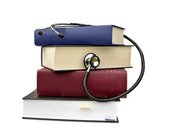 قال جابر رضى الله عنه :
 ما رأيت الرسول صلى الله عليه وسلم مرة إلا تبسم في وجهي
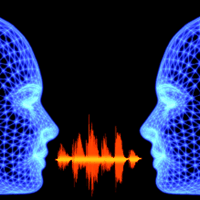 المرسل
Sender
المستقبل
Receiver
الرسالة
Message
C o m p o n e n t s   o f    C o m m u n i c a  t i o n
COMPONENTS OF COMMUNICATION
CONTEXT
Stimuli
Sender –Encoder

 
Thought, or an idea  to be sent to the receiver in true meanings
Message





Medium
Verbal, Non-verbal
Receiver - Decoder


Thought or the idea of sender received in right perception
NOISE
FEEDBACK
Verbal, Non-verbal
BENEFITS??
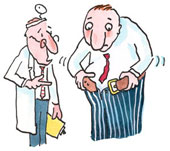 Benefits
Good communication skills :
identify patients' problems more accurately:
Diagnostic Accuracy 
Improve Pts understanding & Information retention

Increase adherence to treatment

Their patients adjust better psychologically 

Pts are more satisfied with their care
Benefits (Cont…)
Doctors with good communication skills have greater job satisfaction and less work stress
The health outcome is positively affected by:
Probing the thoughts, feelings, and expectations of patients.
  Encouraging them to ask questions,  
allowing patients to share in the decision making. 
Stewart 1995, in a review of several studies
Effect on Health Outcomes
The  reduction of anxiety.
The reduction of psychological distress.
Pain relief.
Symptom resolution.
Mood improvement.
Reduction of high blood pressure.
                                          (Stewart 1995).
Effect on Health Outcome
Effective communication important in the delivery of high-quality health care.
(Roter 1987, Betakis 1991, Stewart 1995).
The Toronto consensus statement
“the main complaint of patients is related to “communication problems and not to clinical competency.”
 (Simpson 1991)
“The main remarks made by patients in the PHC centers in Riyadh was that: 

“physicians were not listening enough  to their complaints.”
( Saeed 2001)
Communication 
Skills??With Patients
Interpersonal skills
1. Respect: treating others as one would  want to be treated

2. Paying attention 
              
3. Being positive & mindful of importance of the relationship,

4. Having a caring intent &  interested in the pt's ideas, values, and concerns.

5. Flexibility or ability to monitor the relationship in real time & adjust interpersonal skills as necessary.)
Consultation Skills
Communication
   Skills:

Verbal e.g 
&
Non-verbal e.g
Clinical skills:


Examination


Procedures
Verbal & Non-verbal Communication
Information is in the words:
1%
Information is in the  tone of voice:
39%
Information is in the gestures & expression: 
60%
Non- Verbal Communication
Visual: expression, eye contact, eye movement

Listening: carefully, actively, memory

Kinesthetic: Posture, distance, mobility, muscle tone, hand movement, etc
Example of body language
Sitting with legs crossed, foot kicking slightly: 
Boredom
Biting nails: 
Anxiety
Shoulder hunched, hands in pockets
 Depression/Rejection
Example of body language
Folded arms and leg crossed away from you: 
Rejection
Tapping fingers: 
Impatience
Avoiding eye contact:
Untrustworthy
Patient-Centered Care
Patients as partners
Involve them in decision making
Enlist their sense of responsibility for their care
Respect their individual values and concerns
Effective
Communication
Skills
(Models)
Effective Communication Skills
Shake hands. Ask the person to sit down by indicating a chair.

Greet the person by their names (أبو فلان).
 
Make eye contact ,introduce yourself warmly

Smile (ease the tension on either side)
 
 establish a rapport  by asking a simple  
     open- ended question , 

explain that you may need to take notes,
Effective Communication Skills
Eliciting: 
   (a) the patient's main problems; 
   (b) perceptions of these;  
   (c) the physical, emotional, and social impact of the patient's problems on the patient and family. 
Clarifying, paraphrasing
Effective Communication Skills
Use a good mix of open-ended & closed-ended questions.
 Listen actively 
and pay attention to what he or she says, 
don’t interrupt.
 Maintain appropriate eye contact,
 giving verbal and non-verbal feedback to ease the flow of the exchange. 
  Silences allow thinking and reflection.
Effective Communication Skills
Aim to encourage emotional expression as this will often prove to be the most therapeutic aspect of the interaction. 

   If you think you are not getting through to the other person, resist the temptation to raise your voice.
 
Being positive
Effective Communication Skills
Ask for clarification if you're not sure, to guarantee shared understanding. 

Don't expect patients to necessarily agree with your explanatory model for their symptoms. 

Respect their views about the illness and develop a shared understanding upon which to base intervention.
Effective Communication Skills
At the end:
Summarize
   
Give a chance to ask
 
Agree a time for a follow-up.
 
Thank and escort him to the door
CONSULTATION??
DEFINITION??
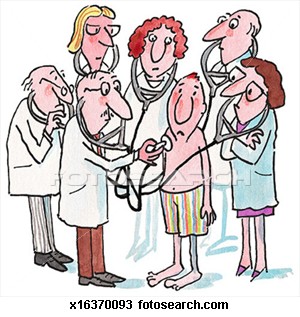 DEFINITION??
The occasion when, a person who is ill, or believes himself to be ill, seeks the advice of a doctor whom he trust.            	    (Wright &Macadam)
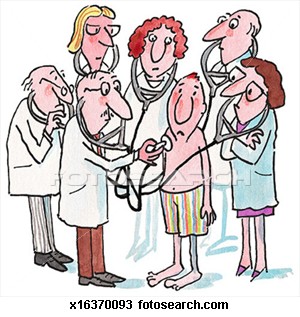 DEFINITION??
It is a goal-seeking activity in which the goals of one party may or may not be clear to other party.				                         (Byrne & Long)
CONSULTATION IN PHC Vs	CONSULTATION IN HOSPITAL
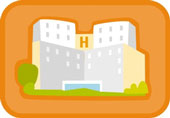 CONSULTATION SKILLS
Involve:	*	Interviewing skills	*	History taking skills	*	Physical examination skills	*	Problem-solving skills
What people do about their symptoms?
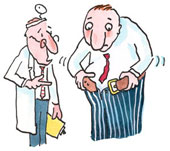 No 		Self care	Self care	GP	Hospital	action		only		plus GP	visit 	     __				visit		only__________	 16%  	  	63%		  12% 		  8%	     1%					What people do about their symptoms??
WHY PTS. CONSULT THEIR DOCTORS??Symptoms of illness perceived by patient				Nature of symptoms Anxiety				Personality of patient, anxiety,  				         housing, environment stressAttempts to resolve anxiety  	Education, Family and community supportDecision to consult		Health beliefs, expectation of doctor,				Accessibility (appointment system, 					receptionists, etc)Consultation	Factors influencing the decision to consult a doctor
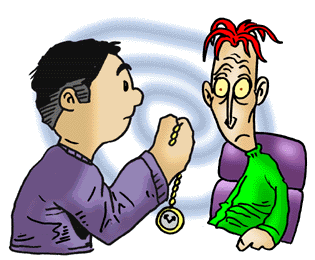 MODELS OF CONSULTATION
Models of Consultation
1-	Stott & Davis
2-	Roger Neighbour
3-	Pendleton
Stott and Davis
A		       		      BManagement of presenting			Modification of help-seeking problem				behaviors		C					DManagement of continuing			Opportunistic health problems				promotion					(Stott and Davis)
Roger Neighbour
NEIGHBOUR’S 5 CHECKPOINTS(Roger Neighbour “The Inner Consultation”)
1. CONNECTING.  2. SUMMARISING.   3. HANDING OVER.     4. SAFETY NETTING.  5. HOUSEKEEPING.
NEIGHBOUR’S 5 CHECKPOINTS(Roger Neighbour “The Inner Consultation”)
CONNECTING.	Achieving rapport & empathy.
SUMMARISING.	Demonstrate to patient you understand why he’s come, hopes, feeling, concerns & expectations.
HANDING OVER.	Has the patient accepted the management plan we 	have agreed?	Negotiating, influencing & gift-wrapping.
Roger Neighbour “The Inner Consultation”			(Continued)
4.	SAFETY NETTING.	Predicting what could happen – what if? Or have I 	anticipated all likely outcomes?			5.	HOUSEKEEPING.	Clearance of any emotional responses to patients we 	have seen or to those we are about to see.	Am I in good condition for the next patient.
PENDLETON’S MODEL
PENDLETON’S MODELSeven tasks:
1.	The define the reasons for the Patient’s attendance,	including:	(i)	The nature and history of the problems;	(ii) 	Their aetiology;	(iii)	The Patient’s ideas, concerns and expectations;	(iv)	The effects of the problems.2.	To consider other problems:	(I) 	Continuing problems;	(ii)	At risk factors.
PENDLETONS MODEL 				(CONTINUED)
3.	The choose with the Patient. An appropriate 	action for each problem.4.	To achieve a shared understanding of the problems 	with the patient.5.	To involve the Patient in the management and 	encourage him to accept appropriate responsibility.6.	To use time and resources appropriately.7.	To establish or maintain a relationship with the 	Patient which helps to achieve the other tasks.
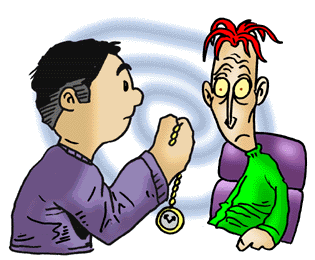 IMPROVING CONSULTATION SKILLS
IMPROVING CONSULTATION SKILLS
Constant Learning and Practice
Feed Back:	-	Self monitoring/Peer review	-	Audio-visual technique	-	Role play
Co-operation 	  Confrontation	    Conversation		


Seating arrangements of doctor and patient      Show
PITFALLS
in Communication
Blocking behavior
Interrupting 

Offering advice and reassurance before the main problems have been identifiedl
Lack of concern

Attending to physical aspects only 

Switching the topic
Reasons for patients not disclosing problems
Belief that nothing can be done 
Reluctance to burden the doctor 
Desire not to seem pathetic or ungrateful
Reasons for patients not disclosing problems (Contn…)
Concern that it is not legitimate to mention them 
Doctors' blocking  
Worry that their fears of what is wrong with them will be confirmed
The Conclusion
1.Consultation skills are learnt behavior.
2.For beginner a model to be kept in mind3.The consultation should be a discussion 	and sharing 	of ideas between two experts.4.Each consultation should be tailored to fit the 	different need of each patient.5.Patient-centered consultation.				Vs	Doctor-centered consultation.
Communication
Message
Sender
Receiver
Take Home Message
To Be a Good Doctor, we Have 
to Be a  
GOOD COMUNICATOR
Doctor should be able to:
* Cure some time.* Relieve often.* Prevent hopefully. * Comfort always.
شكــــــراً
THANKS